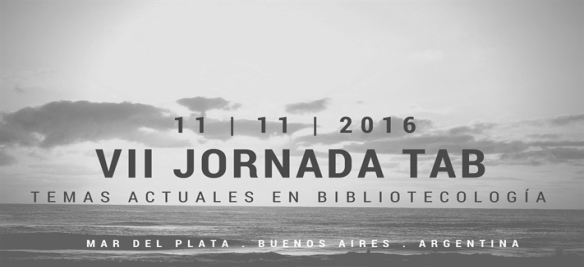 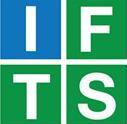 BIBLIO-PLAYA:SOL, PLAYA Y CULTURA
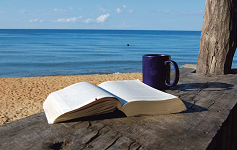 Dirección: Profa. Viviana Appella
Alumna: Angela Rossino
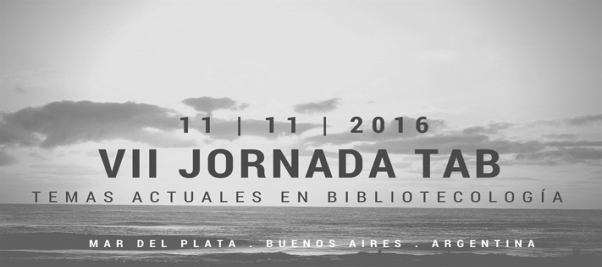 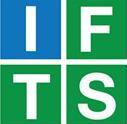 Problemática de las bibliotecas: desconocimiento de los servicios y productos que les brindan a los usuarios. 

Necesidad de replantear la política de las bibliotecas públicas en Argentina y cómo debería funcionar el servicio de la biblioteca:                 
           * mayor accesibilidad; 
           * nuevas y diferentes dinámicas;  
           * generar nuevas miradas hacia las
                           bibliotecas del futuro

Nueva modalidad que generaron un cambio: 
       innovación ingeniosa que demuestra que las bibliotecas 
                                                         no son entes ni estáticos ni anónimos
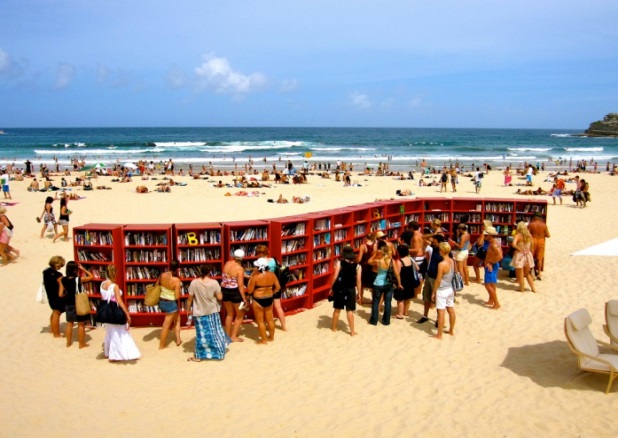 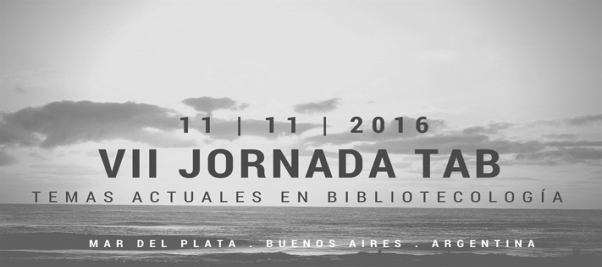 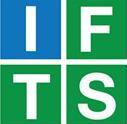 Generar un nuevo paradigma:                      * Convertir a los “no usuarios” en activos                   * Acercar al usuario a la biblioteca                   * Promocionar el hábito de la lectura en las playas
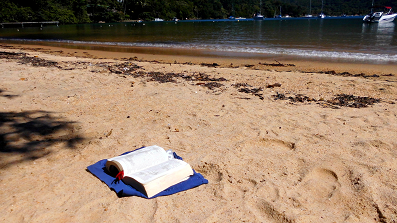 Lograr insertarlas en nuestras playas: 
     * elaboración de proyectos y herramientas didácticas 
     * con modelo de las biblioplayas ya existentes.
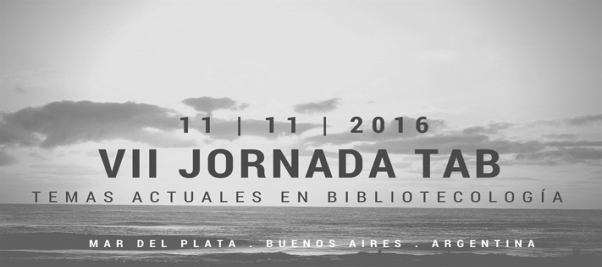 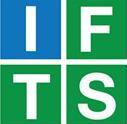 Dar a conocer las “Biblioplayas” en las diversas playas del mundo y, en particular, la de Piedras Coloradas, Río Negro, Argentina
INICIATIVAS
Playas de España, todo el Mediterráneo, de Bulgaria y de Australia 
Latinoamérica (itinerante o por temporadas del año): Brasil, Chile y Uruguay
Tendencia mucho más que ingeniosa. 
Cada vez son más los lugares turísticos que apuestan por llevar: 

cultura, entretenimiento, ocio , 
una buena lectura a la arena de las playas
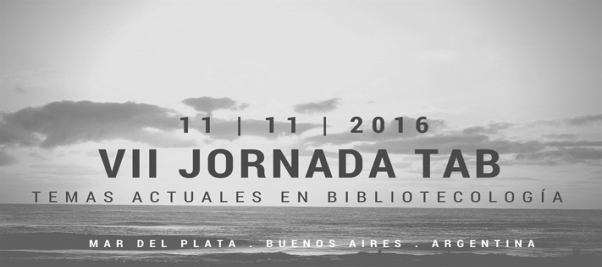 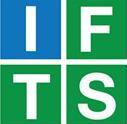 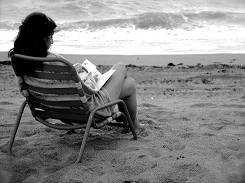 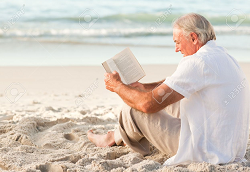 ¡MUCHAS                                                                              GRACIAS!
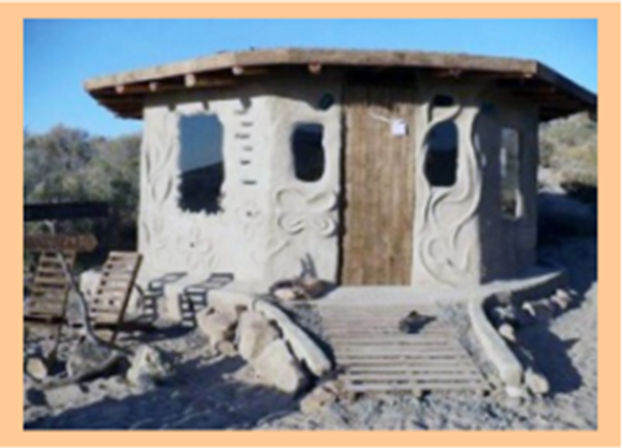 angrossino@gmail.com